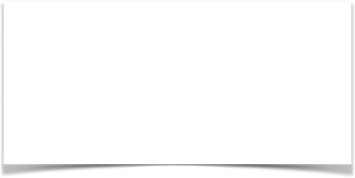 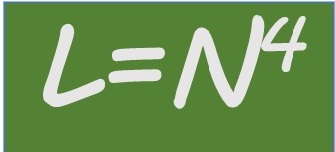 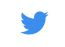 @e_ducator
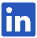 Simon Hughes
Auto/pedagogy: 
Authentic learning
for the 21st Century
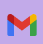 info@simonhughes.info
Dr Simon Hughes 
BETT Show 2023
Today’s curriculum 😉
Find out more about auto/pedagogy
Reflect on adult and/or professional learning contexts (andragogy Knowles, 1968)
Consider transfer to pupil-centred contexts
Re-examine ‘interactivity’ and ‘tools’ in this space
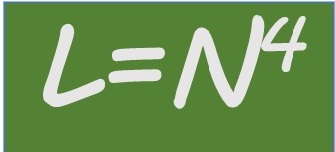 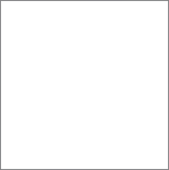 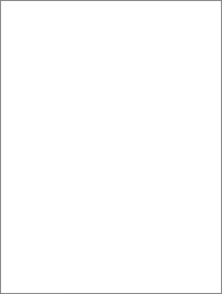 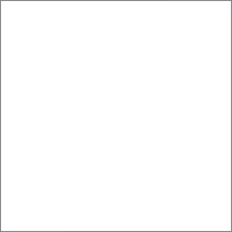 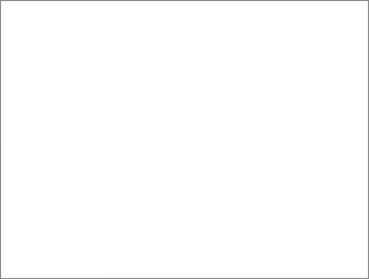 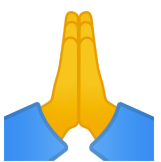 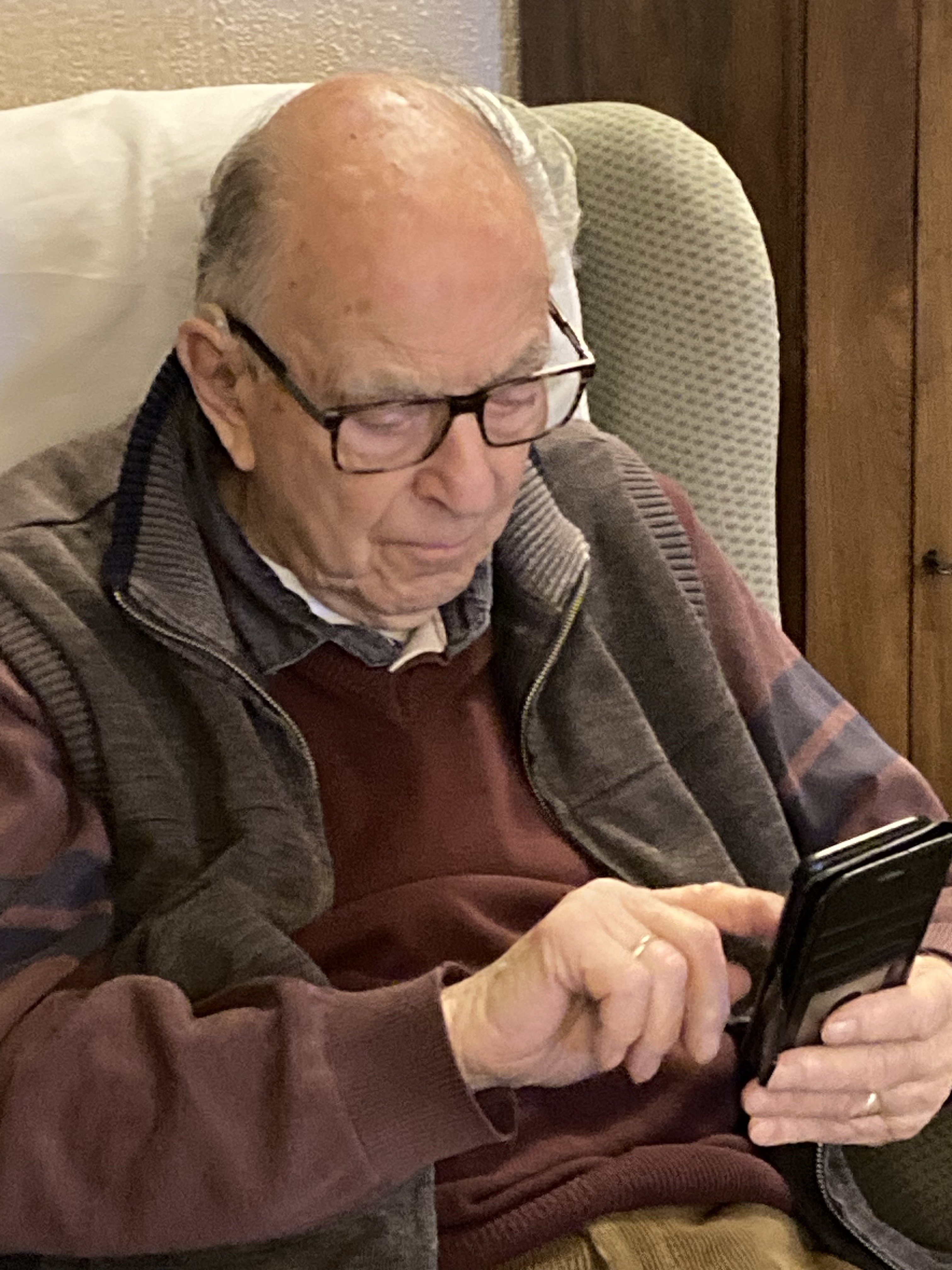 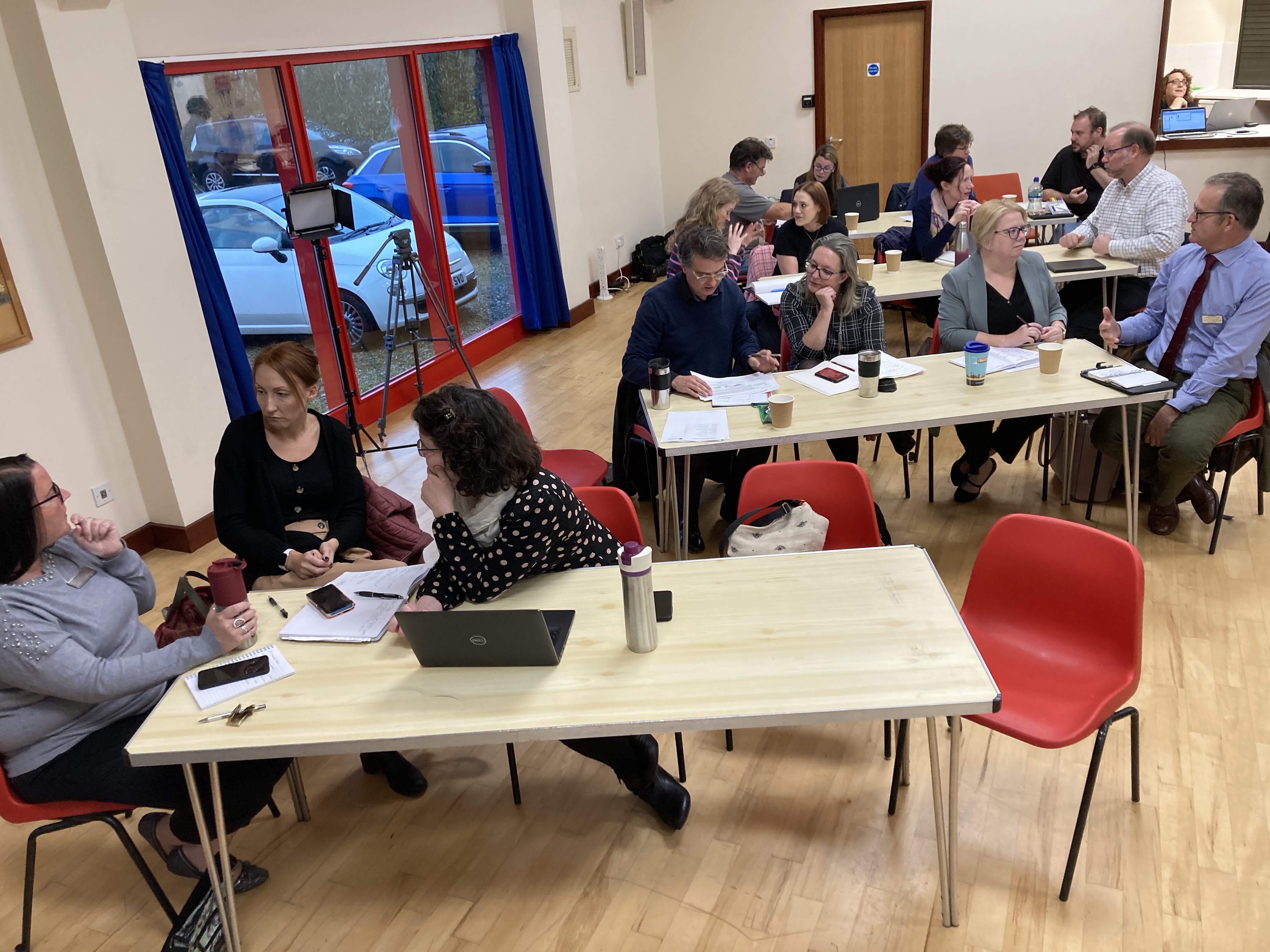 Auto/pedagogy
Authentic learning in the 21st Century seems to have four components:
Learning = N to the power of 4 (all components) hence L=N4
Need
kNowledge
Networks
New
Thanks to Emojipedia
Thanks to Open AI
Thanks to staff in Ely Diocese
Thanks to Dad and Resound
Humans learn; machines don’t
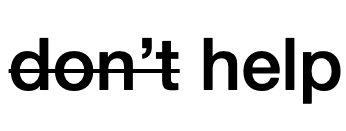 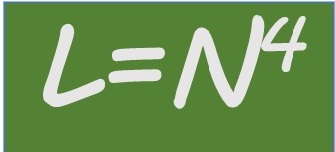 When a human Needs to learn… 
… they have some kNowledge as a starting point (performative knowledge)
…they look to [their] Networks for support, ideas, wisdom, guidance
… they know they’ve learned when they can apply the learning in a New context
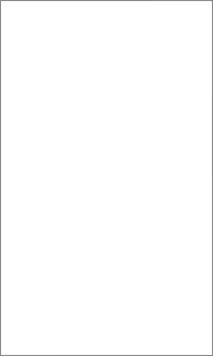 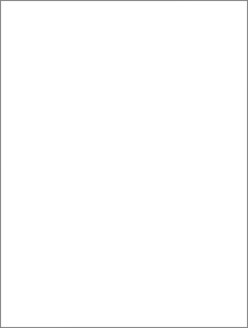 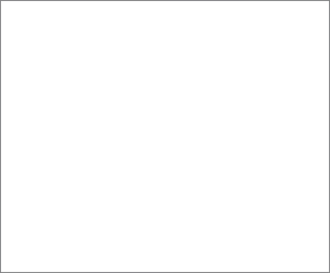 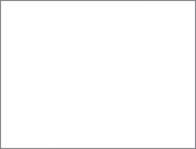 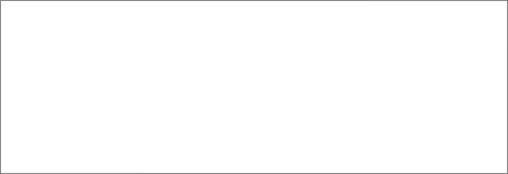 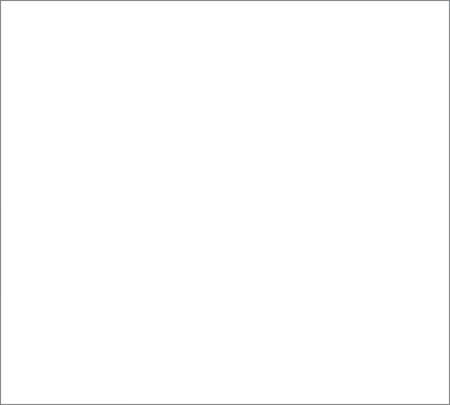 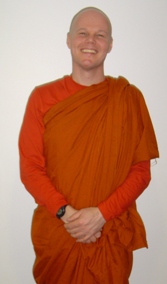 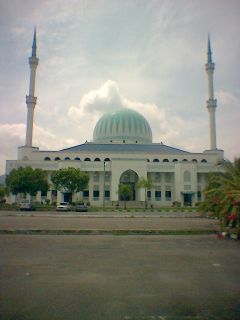 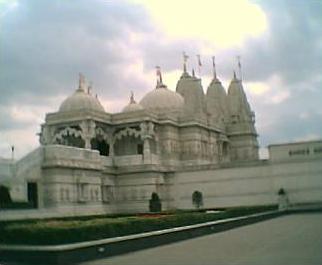 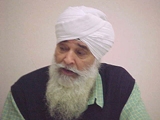 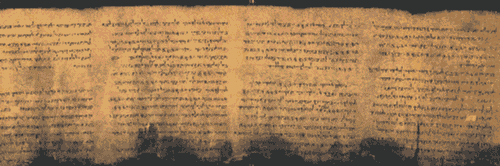 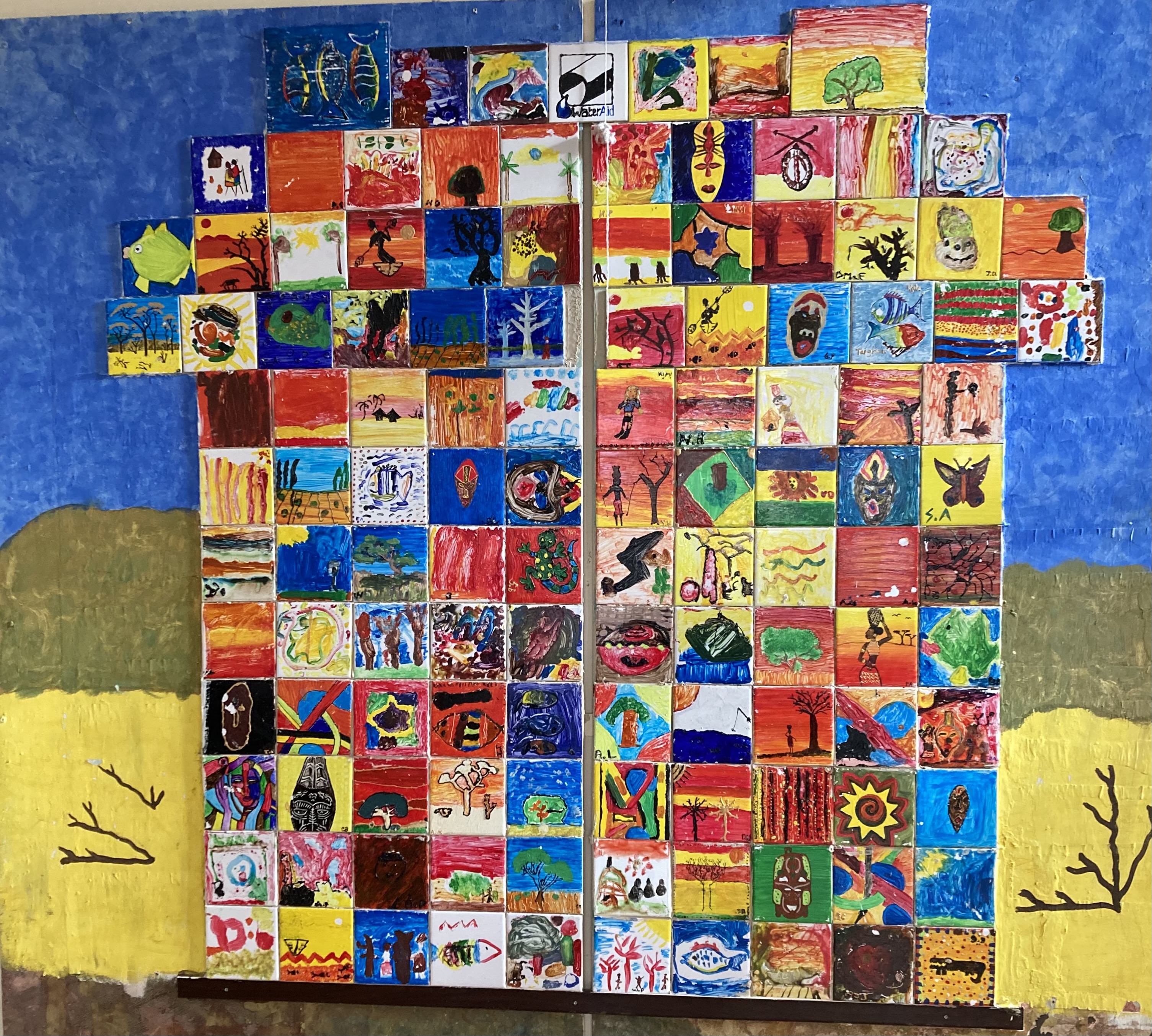 Every primary teacher is a Religion and World Views teacher
Need
Everyone therefore has a professional learning need
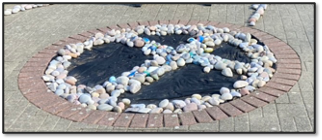 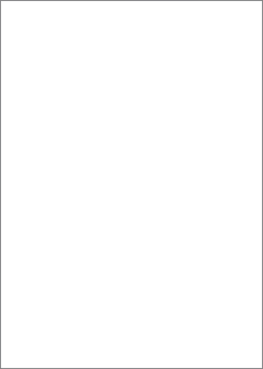 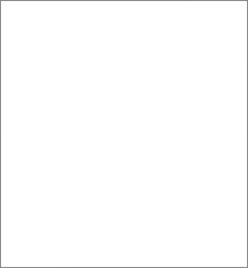 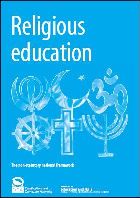 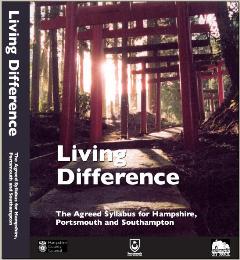 Performative kNowledge
What do we kNow already to help our searches?
kNowledge
NNSF
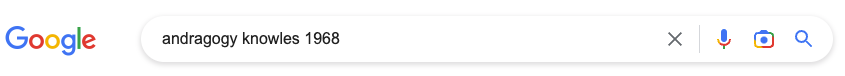 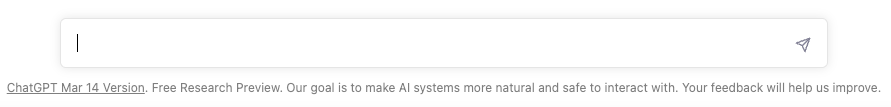 Local Agreed Syllabus
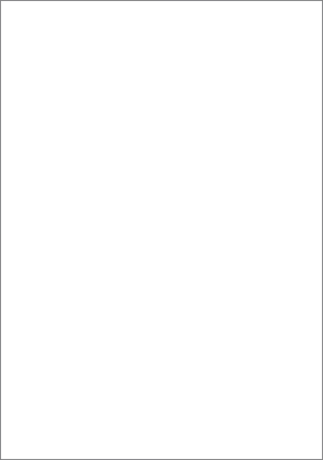 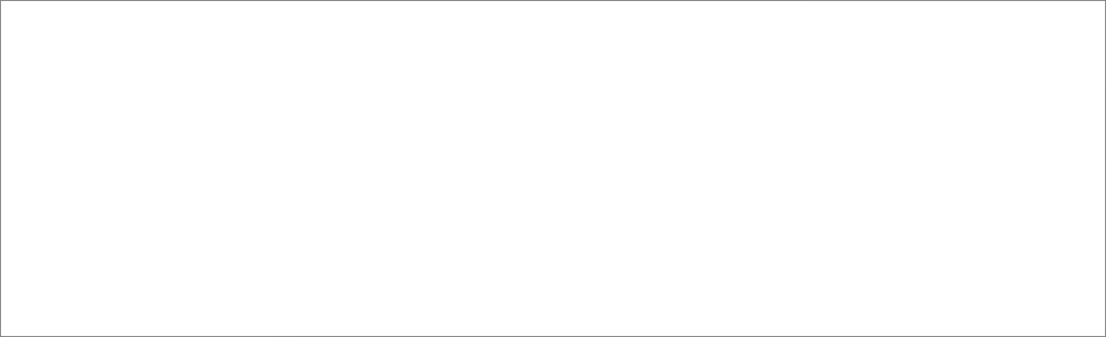 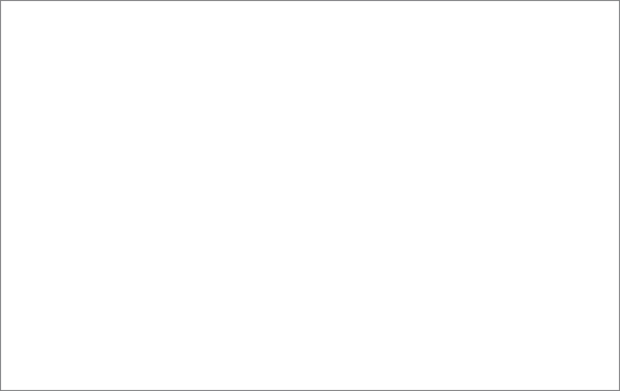 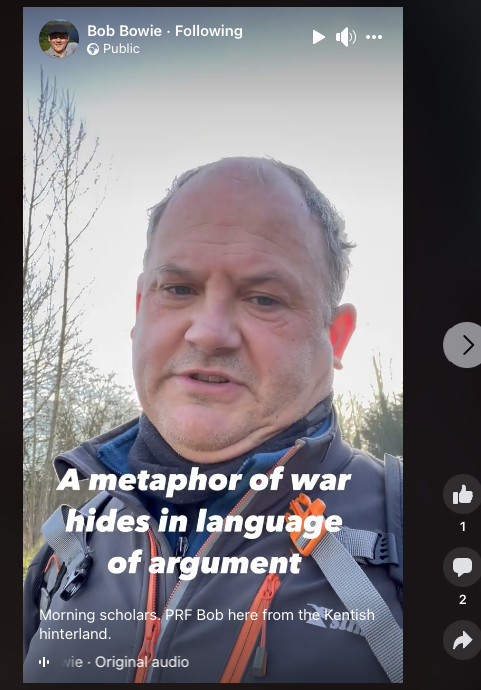 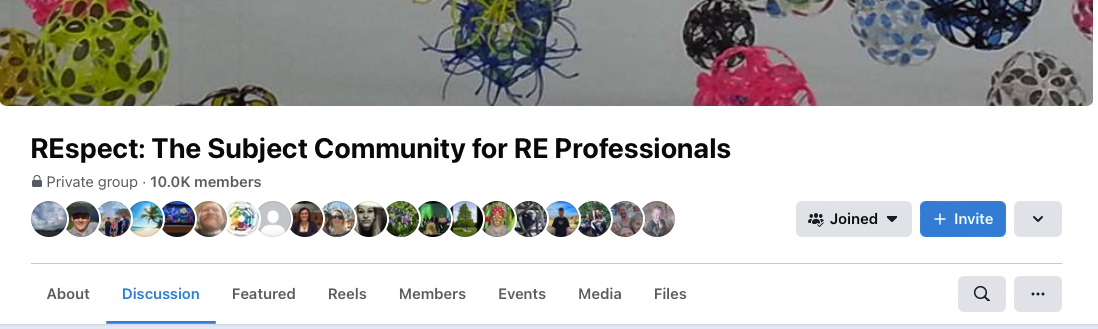 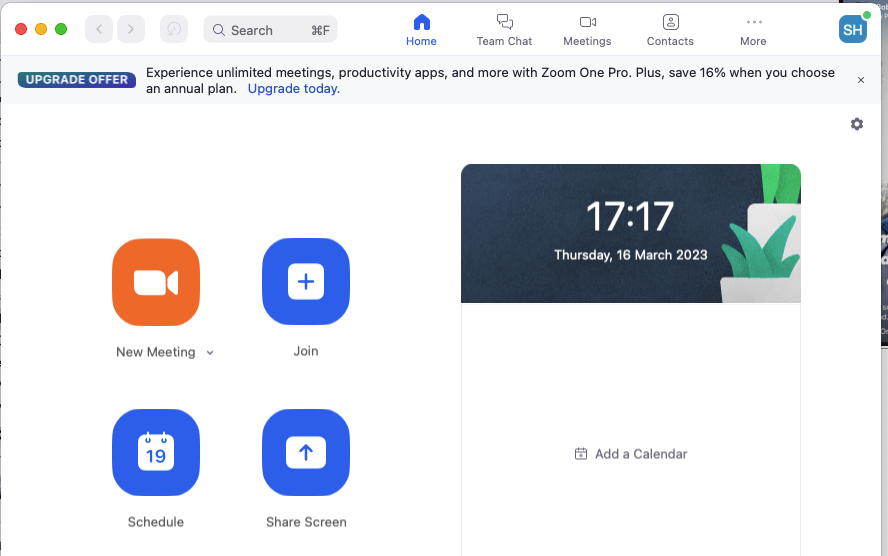 Professional Networks
Collaborative learners co-operate in communities of professionals
(After Wenger E. (2000) Communities of Practice: Learning, Meaning, And Identity)
Networks
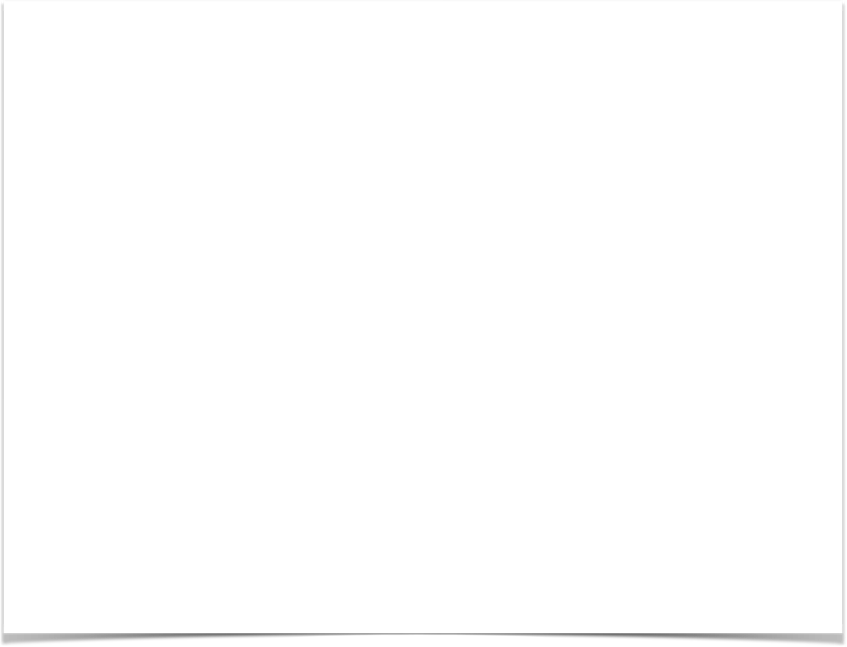 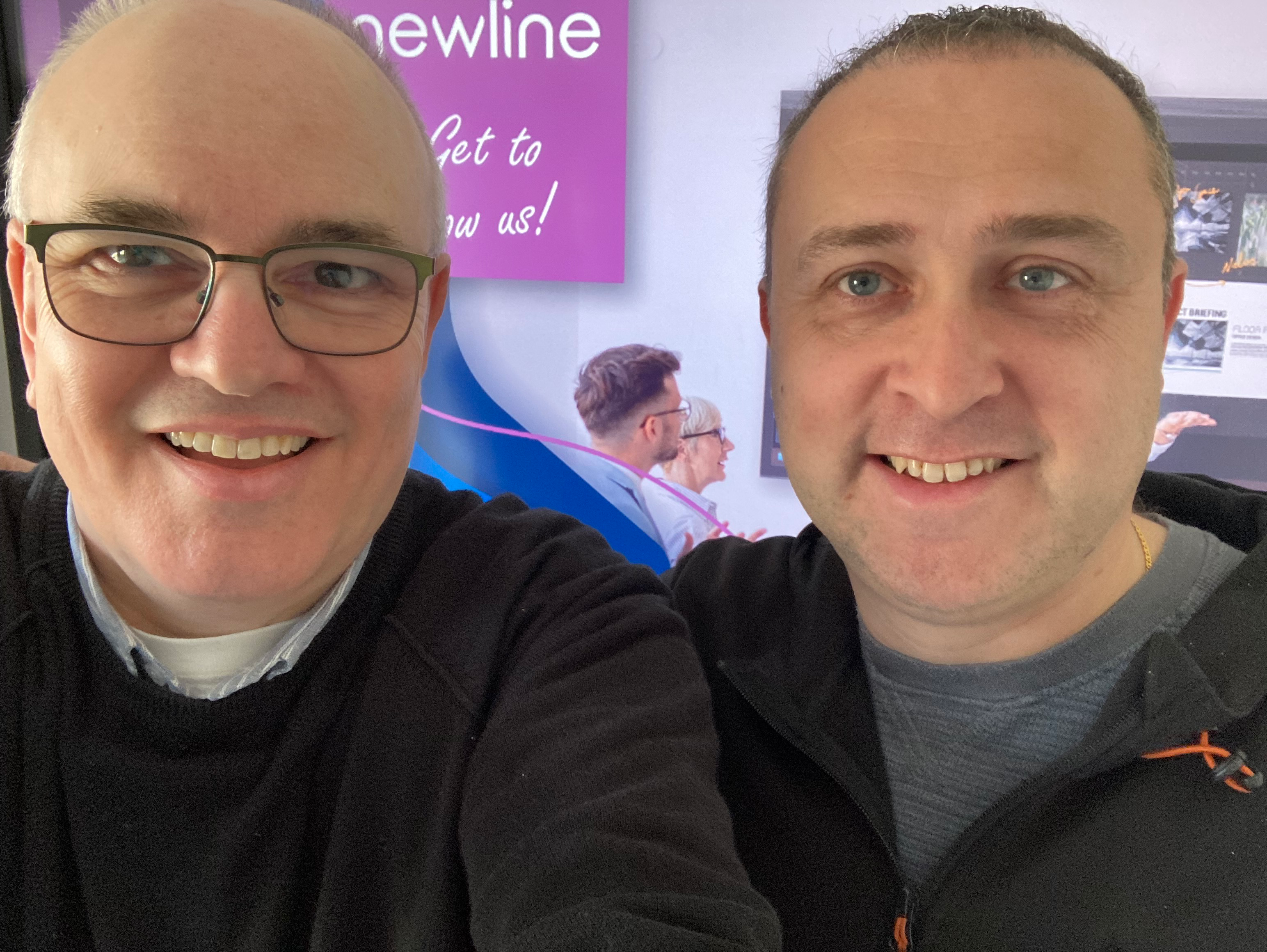 New contexts and apps
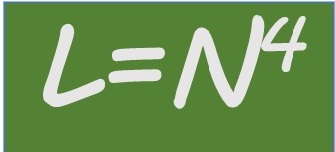 “I make no apology for linking my thinking with computer technology” (Maxi Jazz RIP, Reverence, 1996)
Techno-life-changing moments for me:
/sort
<<Edit, Undo>>

<href:> and <mailto:>
Render
New
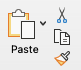 A Relevant ChatGPT response
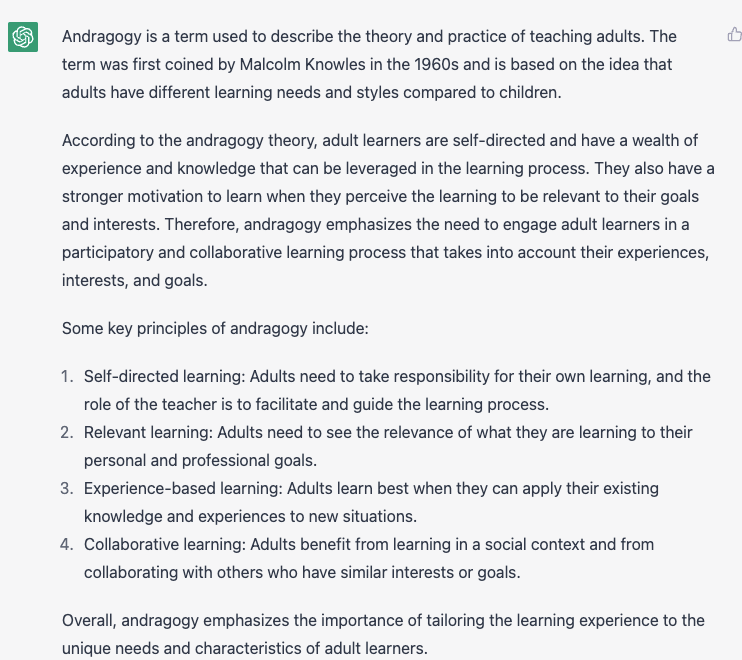 9